简单的概率计算
WWW.PPT818.COM
学习目标：
1.在具体情景中进一步了解概率的意义，体会概率是描述不确定现象的数学模型. 
 2.了解一类事件发生概率的计算方法，并能进行简单计算.
学习重难点：
1.进一步体会概率是描述不确定现象的数学模型. 
 2.了解另一类（几何概率）事件发生概率的计算方法，并能进行简单计算
①必然事件发生的概率为1
记作P（必然事件）=1；
②不可能事件发生的概率为0
记作P（不可能事件）=0；
③若A为随机事件
则  0＜P（A）＜1
温故知新
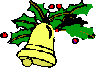 三种事件发生的概率及表示？
交流与发现：
（1）掷一枚硬币，有几种结果？每种结果出现的可能性有多大？怎么计算出来？每种结果出现的概率是多少？
（2）一个不透明的袋子里放有质地和大小都相同的红色和白色的乒乓球，共6个，4个白球，2个红球，若从中任摸一球，总共有几种不同的结果？摸出红球的结果有几种？摸到红球的概率是多少?怎么计算？
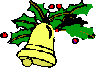 一般地，在一次实验中，如果共有有限个可能发生的结果，并且每种结果发生的可能性都相等，用m表示一个指定事件E包含的结果数，n表示实验可能出现的所有结果的总数，那么事件E发生的概率可用下面的公式计算：
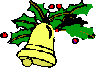 例1：把英文单词“PROBABILITY”中的字母一次写在大小相同的11张卡片上，每张卡片上只能写出其中的1个字母，然后将卡片洗匀，从中随机抽取1张卡片，恰为写有字母I的卡片的概率是多少？
PPT模板：www.1ppt.com/moban/                  PPT素材：www.1ppt.com/sucai/
PPT背景：www.1ppt.com/beijing/                   PPT图表：www.1ppt.com/tubiao/      
PPT下载：www.1ppt.com/xiazai/                     PPT教程： www.1ppt.com/powerpoint/      
资料下载：www.1ppt.com/ziliao/                   范文下载：www.1ppt.com/fanwen/             
试卷下载：www.1ppt.com/shiti/                     教案下载：www.1ppt.com/jiaoan/               
PPT论坛：www.1ppt.cn                                     PPT课件：www.1ppt.com/kejian/ 
语文课件：www.1ppt.com/kejian/yuwen/    数学课件：www.1ppt.com/kejian/shuxue/ 
英语课件：www.1ppt.com/kejian/yingyu/    美术课件：www.1ppt.com/kejian/meishu/ 
科学课件：www.1ppt.com/kejian/kexue/     物理课件：www.1ppt.com/kejian/wuli/ 
化学课件：www.1ppt.com/kejian/huaxue/  生物课件：www.1ppt.com/kejian/shengwu/ 
地理课件：www.1ppt.com/kejian/dili/          历史课件：www.1ppt.com/kejian/lishi/
例2：抛掷伊美骰子（6个面上分别刻有1,2,3,4,5,6个点的均匀的小正方体）。落定后，
（1）骰子朝上一面的“点数不大于6”是什么事件？它的概率是多少？“点数大于6”是什么事件？它的概率是多少？
（2）骰子朝上一面的“点数是质数”是什么事件？它的概率是多少？
例3：某快餐店为了招揽顾客，推出一种“转盘”游戏：一个圆形转盘被分成了12个圆心角都相等的扇形，其中有2个扇形涂成红色，4个扇形涂成绿色，其余涂成黄色。顾客消费满200元后，可以自由转动一次转盘。如果转盘停止后，指针落在绿色区域获二等奖，落在红色区域或一等奖，凭奖券顾客下次来店就餐时，可分别享受九折、八折优惠。
（1）这个游戏一、二等奖的中奖率分别是多少？
（2）这个游戏的中奖率是多少？
红色
黄色
绿色
黄色
黄色
绿色
绿色
黄色
黄色
绿色
红
色
黄色
你玩过剪子、石头、布的游戏吗？
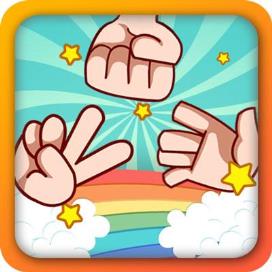 小亮和小颖玩这个游戏，游戏规则是:
“剪刀”胜“布”
“布”  胜“石头”
“石头”胜“剪刀”
（1）如果二人都随机出一个手势，那么在第一次“出手”时，小亮获胜的概率有多大？小颖获胜的概率呢？
（2）两人同时出手后，出现平局的概率有多大？
（3）假设两人 经过n此出手，皆为平局，直到第n+1次出手实验才决出胜负，那么在第n+1次出手时，甲、乙两人获胜的概率分别为多大？
例4：你知道田忌赛马的故事吗？据《史记》记载，在战国时期，齐威王和他的大臣田忌有上、中、下三匹马，在同等级的马中，齐威王的马比田忌的马跑得快，但每人较高等级的马都比对方较低等级的马跑的快。有一天齐威王要与田忌赛马，双方约定：比赛两局，每局各出一匹，每匹马只赛一次，赢得两局着为胜。齐威王的马按上、中、下顺序出阵，加入田忌的马随机出阵，田忌获胜的概率是多少？
总结反思,纳入系统
通过今天的学习，你对概率的简单计算有什么收获一些新的认识？能谈谈你的想法吗？
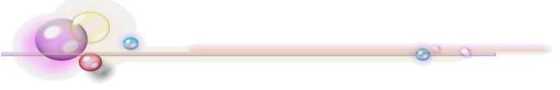 布置作业,拓宽视野
1. 完成课后练习题1、2和习题13.4的1
  题，有兴趣的同学课下搜集熟悉的环
  境中有没有和概率有关的实例．
2. 体会本堂课你所获得成功的经验，写
  好数学日记，同学交流．
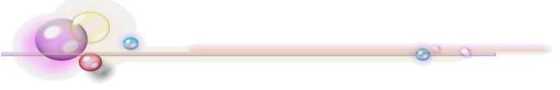